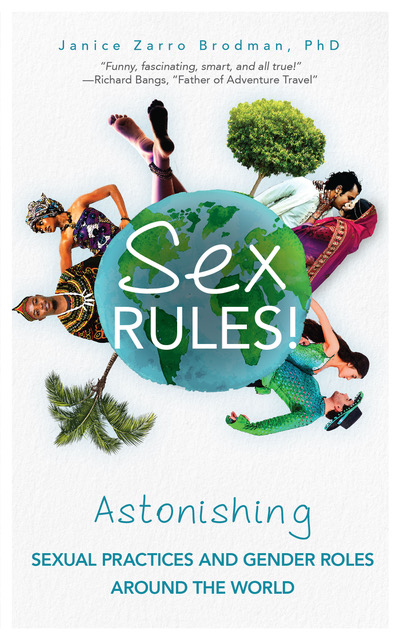 Christopher Kenneally
With best wishes for 2018 and



to all 2017 authors!

Christopher Kenneally
NWU Boston Steering Committee
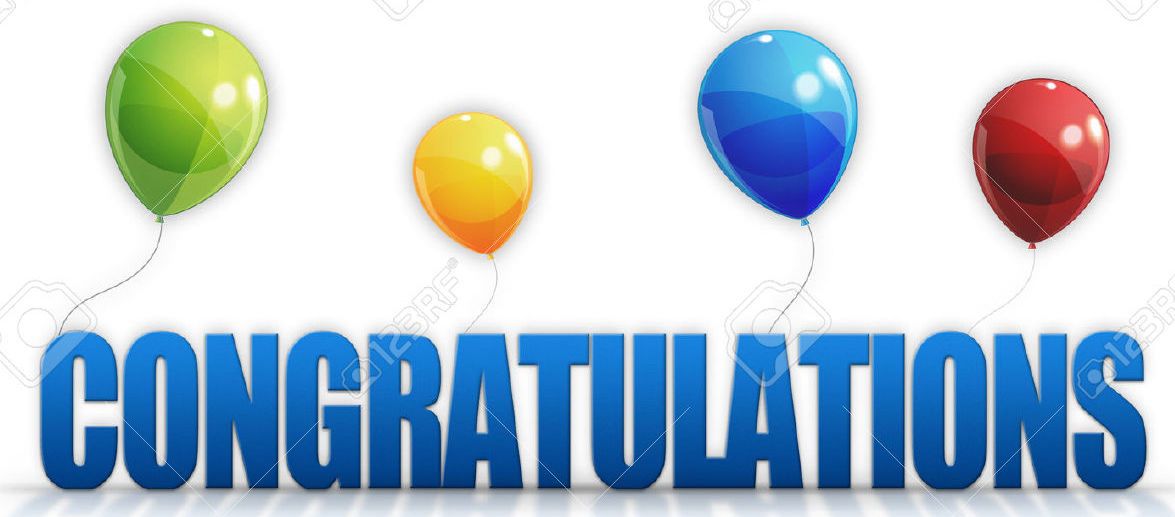 Zephyr Press